World’s Best Workforce (WBWF)
House Education Innovation Policy Committee 
Tuesday, January 31, 2017
education.state.mn.us
1
[Speaker Notes: Greg]
WBWF Goals
WBWF legislation passed in 2013.
School boards are to develop a long-term, strategic plans to reach the five WBWF goals.
All Students Ready for Kindergarten
All Third Graders Proficient in Reading
All Achievement Gaps Closed
All Students Graduate from High School
All Students Career and College Ready
All public districts and charters are included.
education.state.mn.us
2
[Speaker Notes: Greg]
WBWF Process
School boards
Adopt a comprehensive, long-term strategic plan to support teaching and learning.
Advisory Committee established.
Not submitted to MDE.
Publish an annual report.
Reflecting on previous year and planning forward.
Not submitted to MDE; Posted to website.
Hold an annual public meeting. 
Reflecting on previous year and planning forward.
Develop a brief summary of the annual report.
Reflecting on previous year.
Submitted to MDE.
education.state.mn.us
3
[Speaker Notes: Greg]
WBWF Annual Report Summaries
To provide standard, meaningful feedback, MDE developed a template for all districts to submit information and a rubric that is used by MDE reviewers.
2015-2016 summaries were due Dec 15, 2016.
MDE reviews began on January 4, 2017.
Feedback will be sent to districts in March 2017.
education.state.mn.us
4
[Speaker Notes: Greg]
MDE Work to Meet WBWF Legislation
62 MDE staff members currently reviewing district summaries.
MDE staff member coordinates the review process and provides training to reviewers.
Two administrative positions support the collection of summaries (via email) and dissemination of feedback to districts.
Data analytics team runs the data and compiles the data profiles.
MDE staff member leads the technical assistance for districts as well as the development of guidance resources.
education.state.mn.us
5
[Speaker Notes: Greg]
WBWF Measures
Districts have flexibility to establish WBWF goals and benchmarks using local or state metrics.
Many districts choose to use local measures to set goals and track progress. 
Quality and rigor of local goals vary across the state.
Types of assessments and metrics used also differ.
MDE requests SMART goals.
Specific and strategic
Measurable
Attainable (yet rigorous)
Results-based
Time-based
education.state.mn.us
6
[Speaker Notes: Stephanie]
Example Goals from Districts
Kindergarten Readiness
Achievement Gap Closure
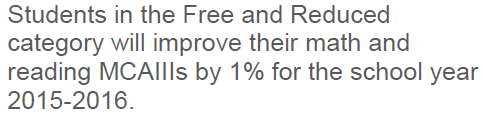 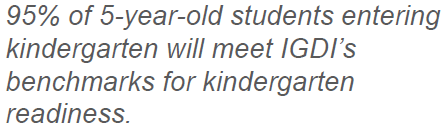 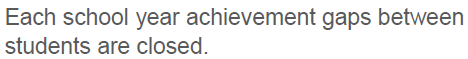 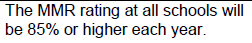 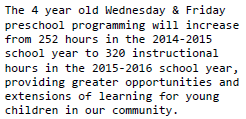 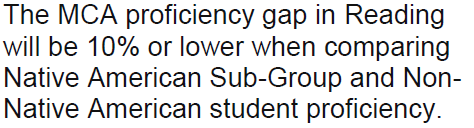 Career/College Readiness
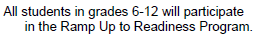 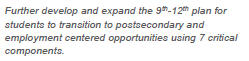 Third Grade Reading
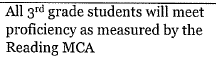 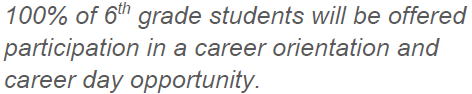 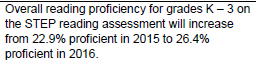 Graduation
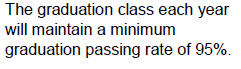 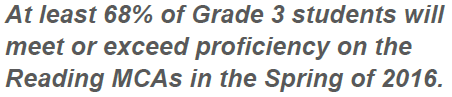 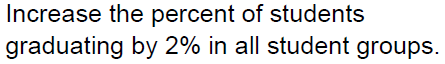 education.state.mn.us
7
[Speaker Notes: Stephanie]
WBWF Data Profiles
MDE has some data available at the state that was provided in WBWF data profiles.
District and regional data was provided in October 2016.



Based on ECSU regions, found here: w20.education.state.mn.us/MdeOrgView/groupTag/standardDisplayHeads/ECSU http://
WBWF Data Profiles are found here:
MDE Homepage > Districts, Schools and Educators > World’s Best Workforce
http://education.state.mn.us/MDE/dse/wbwf/
education.state.mn.us
8
[Speaker Notes: Stephanie]
Regions Used for Data Profiles
education.state.mn.us
9
[Speaker Notes: Stephanie]
State WBWF Data Profiles
education.state.mn.us
10
[Speaker Notes: Stephanie]
WBWF Focus Groups
MDE conducted seven focus groups across the state to solicit feedback from districts on the implementation of WBWF
Participants included superintendents, principals, teachers, data coordinators, and other district administrators
education.state.mn.us
11
[Speaker Notes: Greg]
Successes Learned from Focus Groups
Districts are
Integrating WBWF engagement activities with existing community activities.
Increasing partnerships with local mental health services and local businesses for mentoring/training.
Aligning WBWF goals with the district strategic plan, making WBWF part of the overall district focus.
Increasing their knowledge of the assessment options, which inform districts’ assessment selection and is inspiring some to change their assessment tools.
education.state.mn.us
12
[Speaker Notes: Greg]
Challenges Learned from Focus Groups
Districts have
Found determining local measures challenging, given the diversity of student needs.
Struggled to access kindergarten readiness data.
Found that determining the proper assessment tool for tracking student progress toward each goal challenging.
Struggled to provide enough professional development to support classroom changes driven by WBWF.
education.state.mn.us
13
[Speaker Notes: Greg]
Items for Consideration Based on Lessons Learned
Improve the data-driven definition of career and college readiness.
Support inter-district communication to share experiences, successes, and challenges.
Align state WBWF and federal ESSA systems to build a cohesive system around common goals.
education.state.mn.us
14
[Speaker Notes: Greg]
Thank you
education.state.mn.us
15